Relationships, Sex and Health Education CPD Inset
Insert school logo here
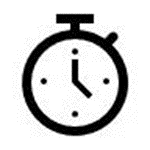 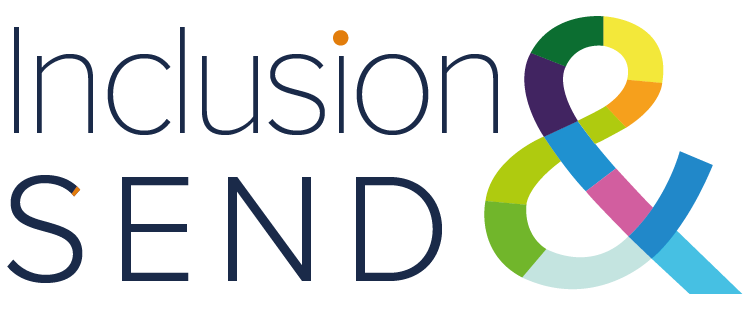 [Speaker Notes: Welcome staff and introduce yourself
Confirm finish time for the session- you might choose to break this into x2 1hr sessions

Select from either of the below activities:
One word – Ask staff to take tuns in saying how they feel about teaching RSHE. Reassure staff that all feelings are OK, some people will feel comfortable and others less so. Highlight the spectrum of different feelings and any common feelings.
Worry wall – Provide all staff with a post-it note. Ask them to write down their biggest concern about teaching RSHE. Collect in the post-it notes and stick to a wall, collating in groups of common themes to make a ‘worry wall’. The responses can remain anonymous as you share key reflections/staff view.]
Help keep this space as safe as possible
Respect and compassion
Share with care
Confidentiality
[Speaker Notes: In order for this to be as a safe a space as possible for you all to share your thoughts, opinions and experiences you need to set some ground rules.  I use:

Please can everyone respect and value difference and diversity in all of its forms and aim to be compassionate even if there’s disagreement with what someone is saying

Think carefully how personal material and views are used; share with care

And finally, learning can be taken out of the session but please don’t share any personal or identifying information

Ask if there’s anything anyone would like to add.

RSHE by its nature, deals with topics that some folk might find distressing or triggering.  If you are affected by tonight’s content please practise self care, follow your usual support channels if you would like to follow anything up; contact me.]
The intentions of this session are to...
[Speaker Notes: Run through session aims:
Understand some key points from the DfE RSHE guidance
Recognise the importance of RSHE for our pupils
Familiarisation with school curriculum and policy
Develop consistent approaches to teaching RSHE within the school

Ask colleagues to consider if there is anything they want to get from the session not covered in the aims.  Give them the chance to share it on a whiteboard or a Post It during the upcoming activity.]
Changing the tone of the room
[Speaker Notes: Introduce this as an ice breaker activity.

Explain this is human bingo; they are going to be collecting signatures; and sharing experiences.

Ask them to move round the room trying to find someone who can answer yes to the statements on the grid.  If they can, ask them to sign next to the name.  A person can only answer one question per sheet.  

Wait and see if anyone asks you; if they do, make a point of saying it’s nice to be included.  If you’re not invited offer an answer to someone; possible the intersex question which I have more information about in a minute.

If anyone has any questions about RSHE they want answered; now is a good time for them to share them on a whiteboard or post it.

The winner is the first person with a full house of signatures.  You might want to reflect on why these statements were included as a group- there is no right or wrong answer.

How many people are born intersex?

People often assume that the world is divided neatly into two groups of people, male and female, and that everyone’s biological and genetic characteristics fit into one of these two categories.
But this is not always the case. There are millions of people around the world who have sexual characteristics that do not fit typical binary notions of male or female bodies. Many, though not all, of these people identify as intersex.
Intersex is an umbrella term used to describe a wide range of natural variations that affect genitals, gonads, hormones, chromosomes or reproductive organs. Sometimes these characteristics are visible at birth, sometimes they appear at puberty, and sometimes they are not physically apparent at all.
According to experts, around 1.7% of the population is born with intersex traits – comparable to the number of people born with red hair.]
What do you remember about your own sex education?
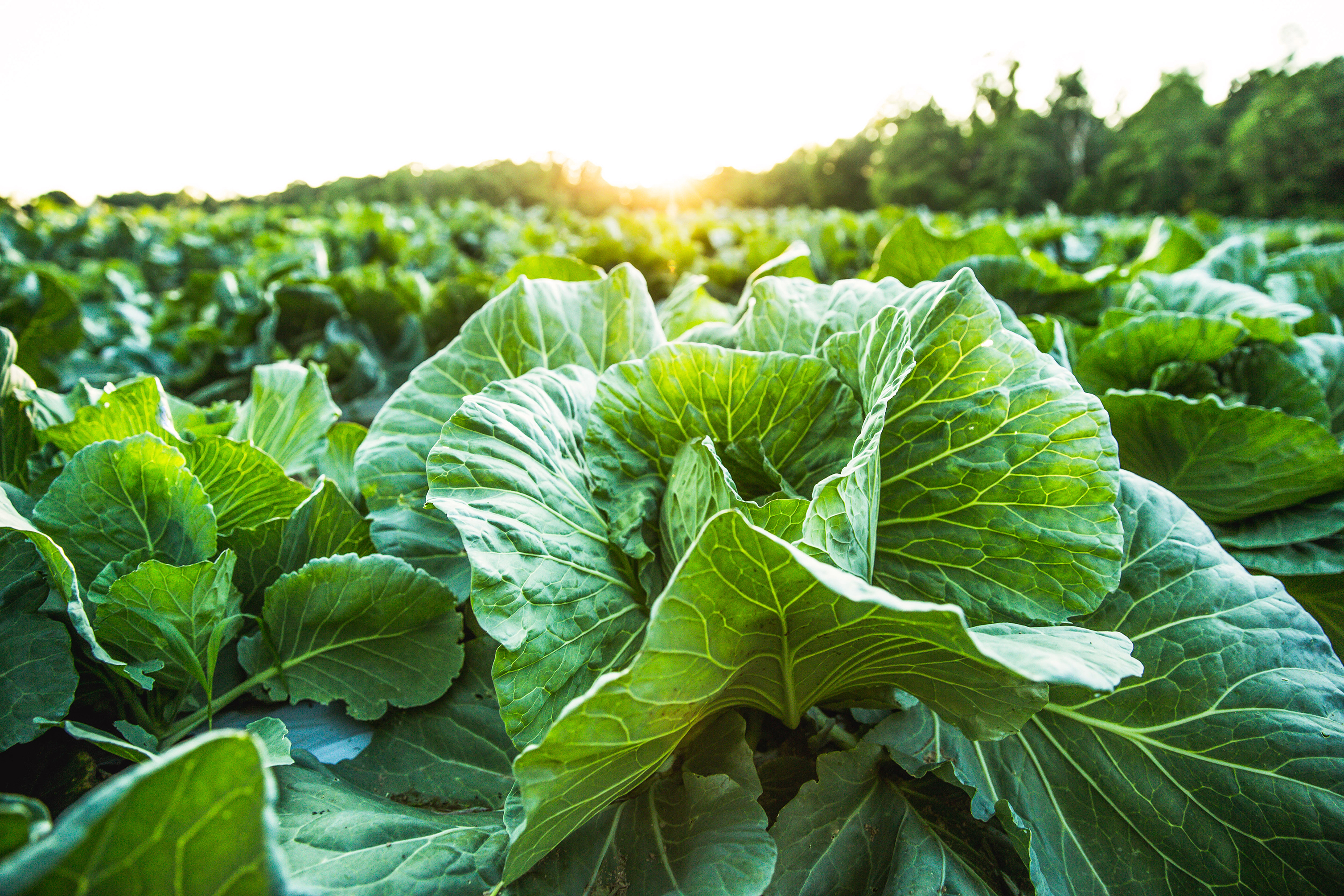 [Speaker Notes: Activity: Ask colleagues to spend a few minutes discussing what they remember about their own sex education taught in school as pairs/small groups. Invite anyone to share if they feel comfortable to. 


Key point: The general consensus it that it wasn’t good enough.  Attendees’ memories usually echo national research: Too little, too late and too biological. (These concepts have been highlighted by Ofsted in national PSHE inspections)

The good news is we have moved on; we have statutory guidance; excellent resources and your school has prioritised RSHE as an area for staff development.]
What would our pupils say?
Insert an image from your school website picturing your pupils here
[Speaker Notes: Now you have reflected your own experiences of one aspect of RSHE, it’s time to reflect on what you feel your pupils would say about the RSHE you provide at your school.

Discuss: Ask staff to discuss in small groups, what they believe pupils of your school would say about the RSHE provided to them through your school. Ask staff to consider the quality, content, relevance and inclusiveness of the teaching. 
Invite groups to feedback, reflecting any differences of opinion and common trends. Consider what causes this. For example, is it year group depending etc?]
RSHE Guidance
“Todays children are growing up in an increasingly complex world and living their lives seamlessly on and offline. This presents many positive and exciting opportunities, but also challenges and risks. In this environment, children and young people need to know how to be safe and healthy, and how to manage their academic, personal and social lives in a positive way.”
[Speaker Notes: Either read aloud the foreword from the guidance, or allow colleagues time to read themselves:
“Todays children are growing up in an increasingly complex world and living their lives seamlessly on and offline. This presents many positive and exciting opportunities, but also challenges and risks. In this environment, children and young people need to know how to be safe and healthy, and how to manage their academic, personal and social lives in a positive way”.

Damien Hinds was the Education Minister at the time the guidance was publicly published. His foreword makes it clear that RSHE is about ensuring the safeguarding, health and happiness of young people. 

Research has also linked high quality RSHE to improved attendance and attainment; if anyone is keen to know more https://www.probonoeconomics.com/resources/pshe-association]
What are the challenges and risks for our pupils?
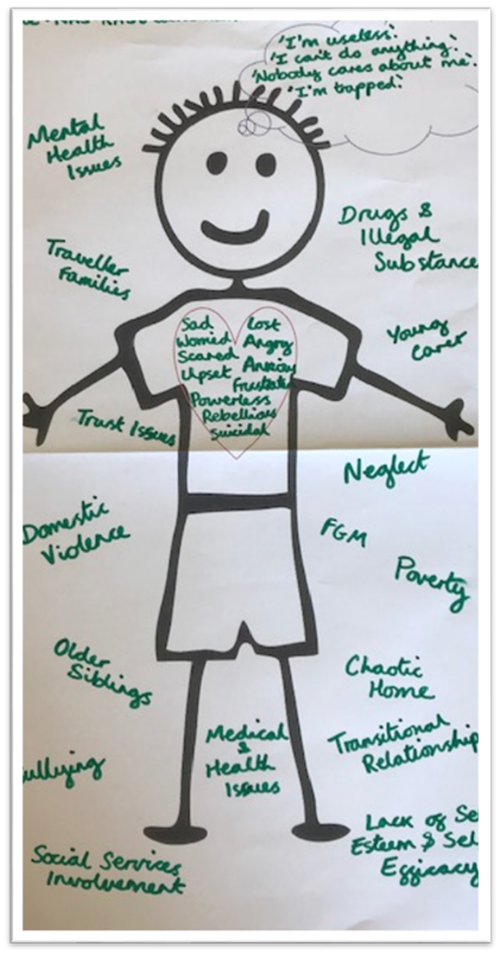 [Speaker Notes: In his foreword, Damian Hinds references the challenges and risks young people face. Let’s look at these now.

Activity:  Ask staff to work in small groups and draw a stick pupil. Around the outside write all the challenges, issues, risks etc that they know their pupils face, before drawing a heart and writing inside how these may cause pupils to feel, then in a speech bubble how these may cause a pupil to think before writing around the edge to make a picture border how these experiences, thoughts and feelings may cause a pupil to behave. Invite groups to share. Reflect and feedback any common areas and differences.

Share with staff your own pupil voice work here; possibly framing it…“We conducted some pupil consultation to identify knowledge they have gained from RSHE and to ascertain that our own teaching is age and stage appropriate and relevant to their real lives. This is what we found out….”

Summarise by reiterating the important and pivotal role RSHE plays in supporting pupils to be as safe, happy and healthy as possible.]
Our school vision for RSHE
Insert your vision statement here
[Speaker Notes: Share your school vision for RSHE, highlighting how this links to the schools overarching mission statement. 

Explain that RSHE will be centralised at the core of your school to ensure pupils are safe, happy and healthy. As well as ensuring pupils understand what RSHE is and why it is taught, this is shared with families.  Framing it this way explains why Relationships, Sex and Health Education is statutory for secondary age children and should reduce the likelihood of resistance or requests for pupils to be excused from these subjects.]
Curriculum- Relationships and Sex Education
Families​

Respectful relationships, including friendships​

​Online and media​

Being safe ​

Intimate and sexual relationships, including sexual health​.
[Speaker Notes: So now your staff understand the importance of RSHE, its time to turn their attention to how that’s going to be achieved and we are going to do this initially by sharing the statutory curriculum content, starting with relationships and sex education. It is worth highlighting that this used to be called SRE and is now called RSE, usefully highlighting that the guidance is mainly focused on relationships education and sex education is taught within the context of relationships.

The new guidance contains statutory curriculum content for relationships and sex education. The statutory curriculum includes:​
Families ​
Respectful relationships, including friendships​
Online and media​
Being safe​
Intimate and sexual relationships, including sexual health​
​
The guidance says:​
‘The aim of RSE is to give young people the information they need to help them develop healthy, nurturing relationships of all kinds. It should also cover contraception, developing intimate relationships and resisting pressure to have sex (and not applying pressure). It should teach what is acceptable and unacceptable behaviour in relationships. It should teach young people to understand human sexuality and to respect themselves and others’

Highlight that the school teaches much of this already, not just in RSHE but across the wider curriculum and throughout the school ethos and environment.
If time allows, it would be useful to ask staff to capture any cross-curricular teaching of RSE at this stage]
Curriculum- Health
Mental wellbeing 
Internet safety and harms 
Physical health and fitness
Healthy eating 
Drugs, alcohol and tobacco
Health and prevention
Basic first aid
Changing adolescent body.
[Speaker Notes: The new guidance contains statutory curriculum content for health education. The statutory curriculum includes:
Mental wellbeing 
Internet safety and harms 
Physical health and fitness
Healthy eating 
Drugs, alcohol and tobacco
Health and prevention
Basic first aid
Changing adolescent body

The guidance says:
‘It is important that the starting point for health and wellbeing education should be a focus on enabling pupils to make well-informed, positive choices for themselves. They should know that there is a relationship between good physical health and good mental wellbeing and that this can also influence their ability to learn’.

Highlight that the school teaches much of this already, not just in RSHE but across the wider curriculum and throughout the school ethos and environment. If time allows, it would be useful to ask staff to capture any cross-curricular teaching of RSHE at this stage.

Parents can not withdraw their child from relationships education, health education; or sex education taught as part of the national curriculum for science.

They can withdraw their child from sex education taught as part of the RSHE curriculum until 3 terms before their child turns 16, when the child can decide for themselves

Discuss plans for parental engagement and school process for when a parent exercises their right to have child excused.]
Curriculum
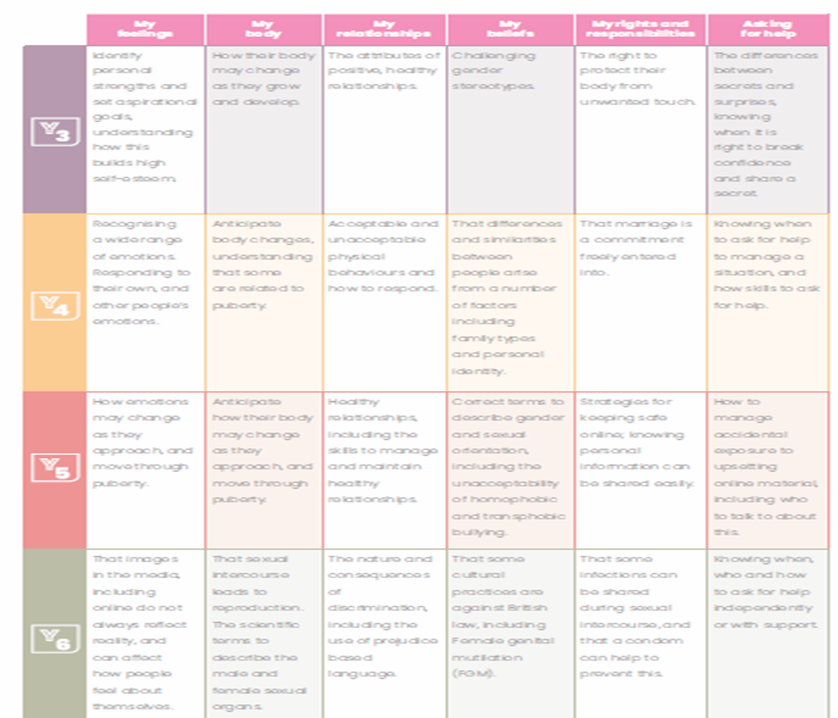 [Speaker Notes: So, now we have looked at what we have to teach, it’s time to look at how we are planning to teach the statutory curriculum in our school:

Read quotation from guidance:
‘Schools are free to determine how to deliver the content set out in this guidance, in the context of a broad and balanced curriculum. Effective teaching in these subjects will ensure that core knowledge is broken down into units of manageable size and communicated clearly to pupils, in a carefully sequenced way, within a planned programme or lessons’.

Introduce your school RSHE curriculum map. Highlight, using examples, how this is spiral and developmental, teaching acquisition of knowledge, values and interpersonal skills as required in the new guidance.

Explain where the resources are stored; including electronic resources and provide time for staff to review and familiarise themselves with the curriculum map and other resources.]
Teaching
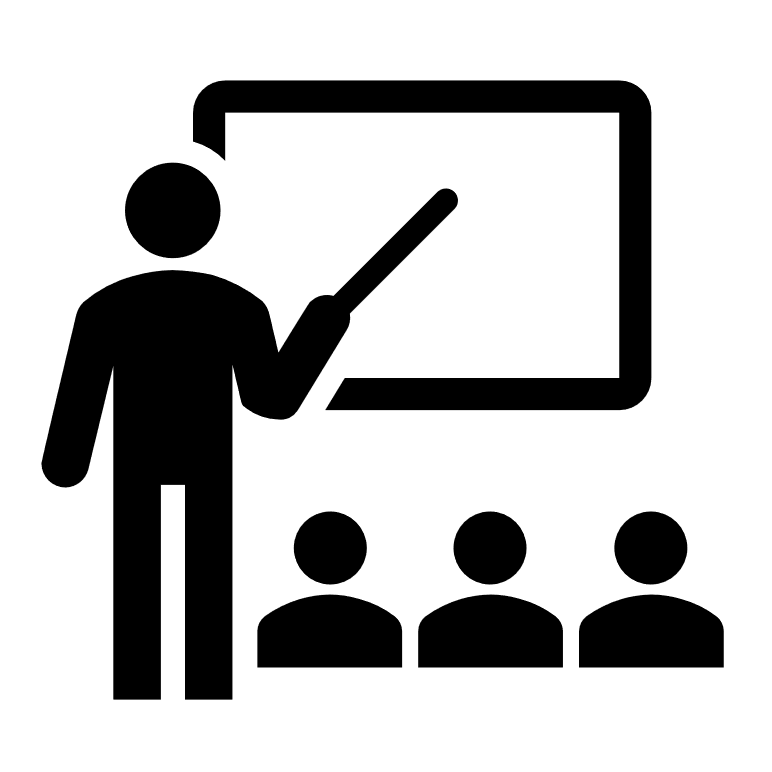 [Speaker Notes: Read quotation from legislation:
‘High quality, evidence-based and age-appropriate teaching of these subjects can help prepare pupils for the opportunities, responsibilities and experiences of adult life.’

Emphasise the importance of teachers being positioned to deliver high-quality, impactful teaching in RSHE. 

Activity: Ask staff to:
Stand up if you have ever taught an RSHE lesson.
Stay standing if you feel confident to teach an RSHE lesson.
Stay standing if you have ever had any formal training to teach RSHE, either as part of your teacher training or since.
Stay standing if this was in the last 3 years.
Reflect on the number of staff that remain standing. Reassure staff that nationally only 6% of teacher received RSE or RSHE training as part of their initial teacher training, 29% have never had any training and only 46% say their training was adequate. Ref: https://www.sexeducationforum.org.uk/resources/evidence/statutory-rse-are-teachers-england-prepared

Highlight the importance and commitment of your school to training, practice sharing through team teaching/shadowing etc.

Tell staff that it is important to identify the areas of the curriculum that you may need additional support/training to confidently teach.
Activity: Take 3x a post-it notes each. Having reviewed topics on RSHE curriculum, write down 3 areas that you may require CPD support to teach. One per post-it note.]
DfE teacher training modules
Primary and secondary

Basic first aid
Being safe
Changing adolescent body
Drugs, alcohol and tobacco
Families
Health and prevention
Healthy eating
Mental wellbeing
Physical health and fitness
Respectful relationships, including friendships.
Primary only

Online relationships.


Secondary only

Internet safety and harms
Intimate and sexual relationships, including sexual health
Online and media.
[Speaker Notes: Share that the DfE have created some RSHE teacher training modules so subject leads or other staff members can train groups of teachers in a variety of ways.

Each module contains:

key knowledge and facts to help teach the statutory guidance
activities and templates to help run a training session
guidance to help teachers tackle difficult questions

The training modules have been split into different topics within the curriculum. You should adapt the slides and activities to fit your school.

There is also a wide range of RSHE CPD available, so much that it is likely you will need to prioritise according to the needs of your pupils and staff.  The toolkit has a menu of recommended CPD and there is our local offer of RSHE training and networking that aims to be responsive to need.

Ask colleagues to have a look at their Post Its and share any areas not covered by the DfE training modules.  These may be covered by the content from the RSHE toolkit so you can signpost colleagues to these.  If not; you are welcome to contact me for advice.]
Creating a safe learning space
[Speaker Notes: Explain the importance of pupils feeling physically and emotionally safe in an RSHE; for their wellbeing and for effective learning to take place. Share these ways of creating a safe space for RSHE teaching.  This list is not exhaustive, and it is important that pupils are consulted.  
Lessons are regular and follow a routine
There will be a working agreement; clear ground rules can help when teaching about sensitive topics. They also support confidentiality and safeguarding of pupils. 
Distancing- You can avoid embarrassment and protect pupils’ privacy by always depersonalising discussion, for example, using a case study to illustrate an issue or through the creation of fictional characters.
Use of language
Asking and answering questions; doing so in a variety of ways so that all pupils can participate and handling difficult questions sensitively and being mindful of safeguarding
Pupil voice that makes a difference
Adults are emotionally available; the school takes a trauma informed approach and there is a good knowledge of pupil need
Belonging and connection; pupils feel welcome in the classroom and relationships are healthy, positive and respectful.  At the heart of this is equality.

Many of these aspects require more exploration than you have time for in this session.  It is worth gauging from colleagues if they understand that this approach goes beyond RSHE and if it seems there’s a need for more development in areas such as pupil voice, emotional availability, use of language and belonging and connection.]
Working agreement
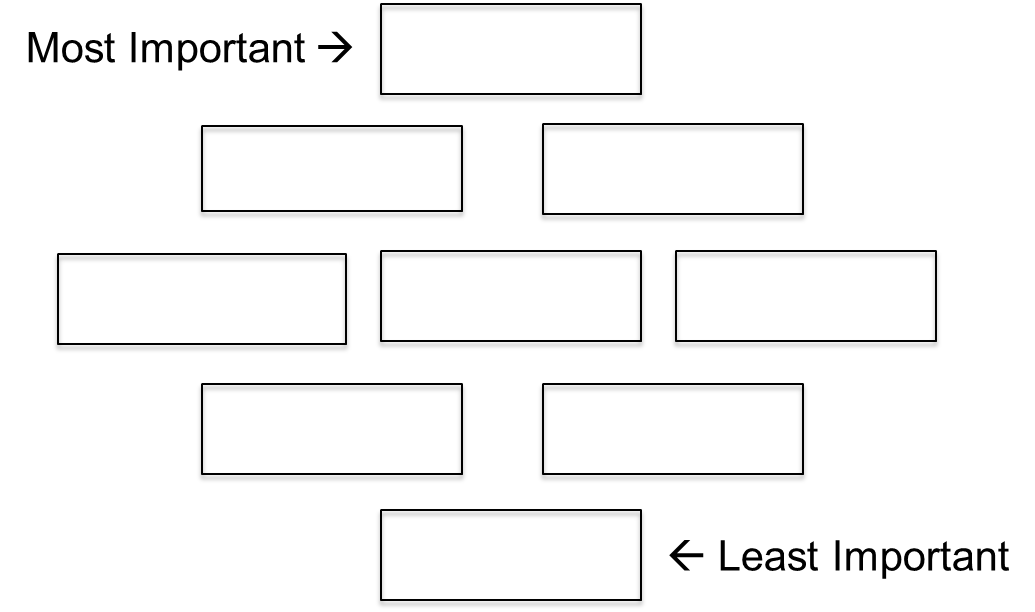 [Speaker Notes: Explain to staff that we are now going to look at some areas that will require consistency of approach across the school starting with establishing the classroom environment.

Discuss the importance of creating safe, inclusive classroom spaces. Invite staff to make suggestions as to how this can be achieved.
Importance of warmly welcoming pupils into lessons
Considering group formation – allowing pupils to sit with peers 
Allowing sufficient time for pupils to transition and settle into lessons (physically and emotionally)

Activity:
As a group, take 9 post-it notes and using a diamond 9 principle create a pupil-friendly working agreement. Ask each group to share what is positioned at the top. Reflect any similarities/differences. 

Remind staff of the importance of creating your own with each class, using these elements expressed in their own simple, positive language.

Signpost colleagues to the RSE Solution resource which contains: Creating a working agreement.]
Scientific vocabulary
Penis: The penis is made of soft  spongy tissue and hangs down. Sometimes it fills with blood creating an erection. This is where the penis grows longer, wider and sticks out from the body. Sperm is ejaculated from the tip of the penis.

Vulva:  A word used to describe all the soft skin (clitoris, labia, opening to vagina).
[Speaker Notes: Key point: It is important to develop a clear, common language so all pupils can effectively engage with the learning. Some preferred slang terms may be comfortable for some, but not for others.

Be clear that all staff are required to use scientific language, as opposed to any preferred slang terms, when talking about the private parts of the body. 

The terms and their descriptions, displayed here, are how we will be describing some of the private parts of the body.

Recognise that some staff may find this initially uncomfortable and it is important to role model not just use of the scientific term, but also confidence and comfort. Not talking about the terms communicates that this is something awkward and embarrassing. It is important that pupils see you as someone they can approach if they need to discuss issues, including disclosure of abuse.]
Puberty
[Speaker Notes: Explain to staff that we are now going to consider a baseline assessment strategy, and apply this to teaching about puberty.  It is vital to do this type of activity as any gaps in knowledge, skills and values need to be addressed.  You have access to the KS2 RSE Solution which will be of great help doing this.

Ask staff, working in small groups, to draw a Venn Diagram (two overlapping circles). In one circle ask them to write every puberty experience they can think of that happens to girls only and in the other to boys only.  Ask them to use the middle overlapping space to write every puberty experience that is common to all genders. Discuss what they notice? Key point: Many puberty experiences are common to all genders.

If time allows play the puberty Pictionary game: RSE Solution. YR5, Lesson 2, extension activity. Highlight how this is a useful summative assessment activity .]
Sex Education
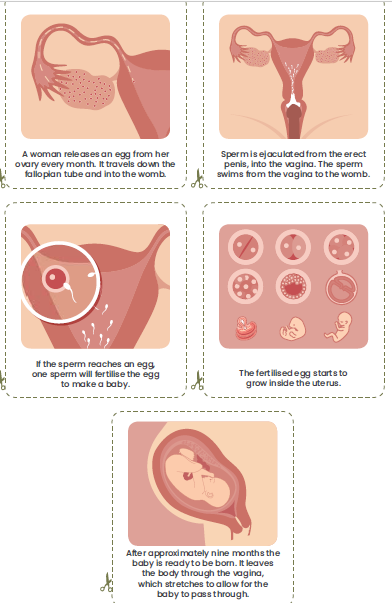 [Speaker Notes: Tell staff that it is recognised sex education may be the topic area people are most anxious to teach and as such.  We recommend you work through the activity as set out in the KS2 RSE Solution. Explain to staff that even if though they do not teach Year 6, it is helpful to understand how this is likely to have be taught and also that they may have pupils who were excused in year 6, or the school may have chosen not to teach sex ed.  It is important we plug gaps in knowledge, skills and values.

Conduct the session, as detailed in RSE Solution. YR6, Lesson 2. Activity 2 and Activity 3.]
Inclusive approaches
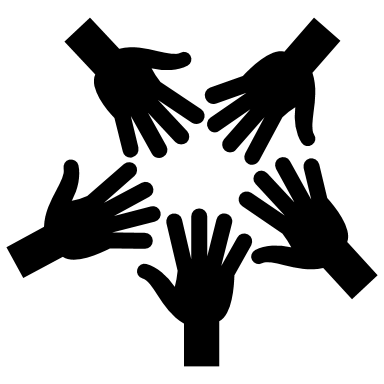 [Speaker Notes: Read quotation from the legislation:
‘Schools should be alive to issues such as everyday sexism, misogyny, homophobia and gender stereotypes and take positive action to build a culture where these are not tolerated, and any occurrences are identified and tackled. Staff have an important role to play in modelling positive behaviours. Schools must ensure that they comply with the relevant provisions of the Equality Act 2010, (please see The Equality Act 2010 and schools: Departmental advice), under which sexual orientation and gender reassignment are amongst the protected characteristics’.

Remind staff that it is important that as a school we continue to prevent incidents of bullying linked to a young person’s actual (or perceived) gender and/or sexual orientation. Teaching should be fully inclusive and not assume a heteronormative approach. This is where it is assumed that relationships are between a man and a woman. Teaching should also challenge gender stereotypes as far as possible.

Recognise that as language can be fluid, some staff may feel anxious about the ‘right’ terms to use. Explain that we are now going to do an activity to help build confidence around this, ensuring as we scientific terms for describing the private parts of the body, that we also have a common language for talking about gender and sexuality. The suggested activity is from the KS2 RSE Solution however this will be a gentle introduction for colleagues who are new to RSHE.  
 
Activity: RSE Solution YR4, Lesson 4, Activity 1. Complete the activity as detailed, although you may wish to adapt to a table top activity as opposed to moving around the room.]
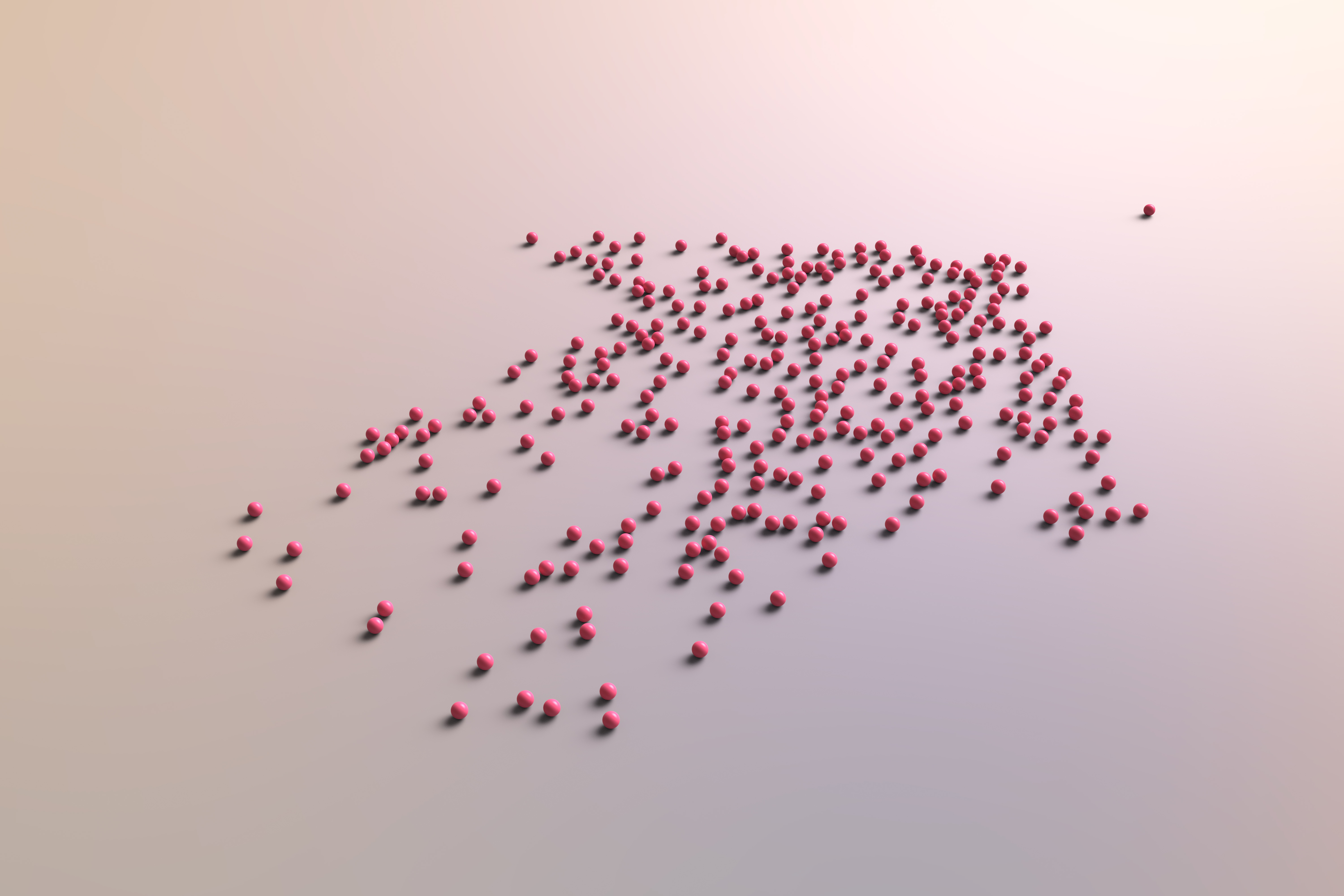 Ending the lesson
Safeguarding / self care
Assessment
Questions
Signposting.
[Speaker Notes: At the end of the session, it is important you assess the learning that has taken place.  

There are assessment opportunities woven through the RSE Solution resource.  Explain to staff that they need to:
provide pupils with an opportunity to ask questions and facilitate different ways they can ask questions. 
congratulate pupils on their positive behaviour throughout the lesson if appropriate. reassure pupils that they do not need to feel embarrassed or uncomfortable to discuss the content of RSHE , but if they do that is okay. 
remind them they might need to draw of their wellbeing strategies; how important self care is. 
signpost pupils to who they can talk to in school if they have any questions or concerns about what has been taught in the lesson.]
How old were you when you had sex?
Questions
Given ease of access to the internet, children whose questions go unanswered may turn to inappropriate sources of information’.”
Is a baby made every time people have sex?
How do two men have sex?
[Speaker Notes: Pupils will often ask their teachers or other adults questions which go beyond what the DfE guidance sets out; these are often about sex or sexuality. The school’s policy should cover how the school handles such questions. 

We recognise that some staff are anxious about the questions pupils may ask. Remind staff that they do not have to know the answer to every question or answer any personal questions such as how old were you when you had sex; this should be explained to the pupils in the introductory RSHE lessons that set the ground rules to create the safe space.  There might be questions that you are able to answer but need more time and to check school policy on the subject such as is a baby made every time people have sex.  Then there are questions that are age and stage inappropriate and pupils need to ask their family such as how do two men have sex.

Given ease of access to the internet, children whose questions go unanswered may turn to inappropriate sources of information’.” It is important we provide an opportunity for pupils’ questions to be addressed.


An ask-it basket provides a method for pupils to share thoughts, questions and experiences in an anonymous way.  It gives some thinking time to decide how to proceed and to consider if this question is asking about other information that is okay to share such as the age of consent for question 1.

Signpost: RSE Solution, Getting Started, Preparing to answer questions.

You will be provided with example ‘talk cards’.  Share examples now. Emphasise that these include tick boxes so that pupils are in control of how their question is responded to.

It is important that all pupils put their talk cards into the ask it basket, to protect the anonymity of pupils that have asked questions. 

Questions are an excellent opportunity to assess current level of knowledge/if what has been taught has been learned. It may also help with future curriculum planning. For example, when analysing a question you might like to consider:
What is the key concern? 	
What type of information do they need?  
What would they need to know and understand to be able to make use of that information?
For that information to be practically useful, what skills and attributes would they need?]
Assessment
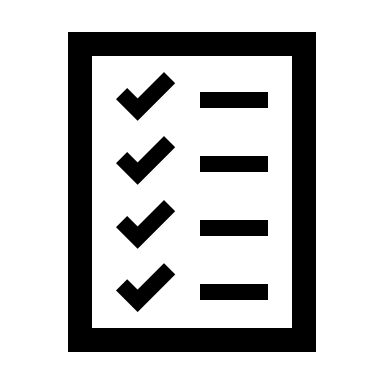 [Speaker Notes: Read the below quote from the guidance: 
‘Schools should have the same high expectations of the quality of pupils’ work in these subjects as for other curriculum areas. Teaching should be assessed and assessments used to identify where pupils need extra support or intervention’.

Highlight to staff that assessment is inbuilt into the lesson plans/topics and will be formed of both pupil and teacher assessments, to ensure it cover acquisition of knowledge alongside development of skills and attitudes.

Share the agreed school assessment strategy for RSHE; how you have decided assessment, recording and reporting should be carried out.]
Safeguarding
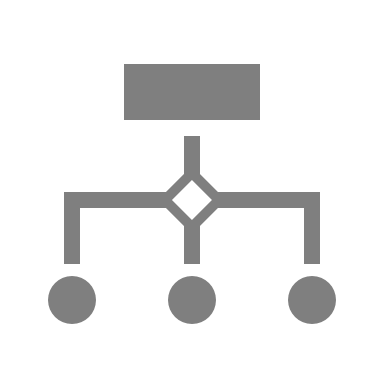 Insert safeguarding process flow chart here
[Speaker Notes: Read quotation from the guidance:
‘Teachers should be aware of common ‘adverse childhood experiences’ (such as family breakdown, bereavement and exposure to domestic violence) and when and how these may be affecting any of their pupils and so may be influencing how they experience these subjects’.

Make staff aware that they need to signpost pupils to specialist information, advice and guidance from trusted sources of support as relevant to the topic being taught. Additionally reminding pupils of who they can speak to in school including their right to confidentiality. 

Remind staff that RSHE can prompt safeguarding disclosures. This is because RSHE, taught effectively, teaching the information, vocabulary, emotional literacy and interpersonal skills to identify, respond to and report abuse.

Remind staff the school’s safeguarding procedure and how RSHE sits within this.]
Policy
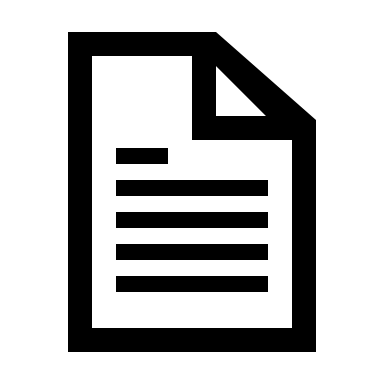 Insert a summary of key changes to your school RSHE policy here
[Speaker Notes: Share the newly updated school RSHE policy. 
Highlight how this has been informed by pupil/parent and staff consultation.
Reference any key changes or points to note
Inform staff of where this can be accessed internally, and publicly so they can reference it themselves and signpost parents/external visitors to it.]
RSHE can make a difference!
“These subjects represent a huge opportunity to help our children and young people develop. The knowledge and attributes gained will support their own, and others’, well-being and attainment and help young people to become successful and happy adults who make a meaningful contribution to society.”
[Speaker Notes: Read final script from slide:
‘These subjects represent a huge opportunity to help our children and young people develop. The knowledge and attributes gained will support their own, and others’, wellbeing and attainment and help young people to become successful and happy adults who make a meaningful contribution to society’. 

Reassure staff that however big the challenges you may face in embedding RSHE within your schools, the opportunities to positively impact on the health, wellbeing and safeguarding of our pupils will ensure that our efforts are well invested, and it is not something anyone needs to do alone. Thank colleagues for their attendance and engagement with the session.

Signpost colleagues to who and how they can raise any future queries relating to RSHE and the staff wellbeing strategy; how they can seek support if they need it following this workshop.]